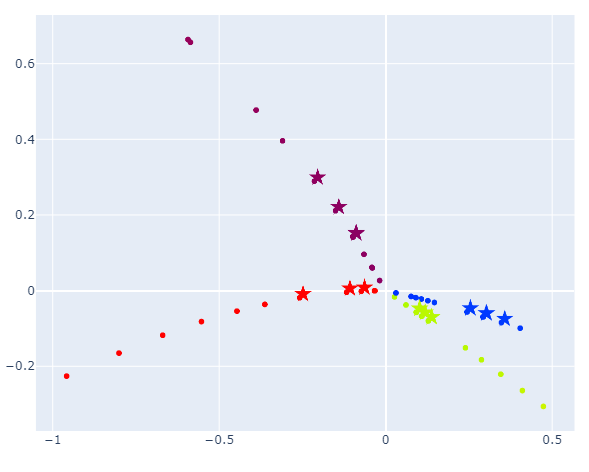 End-to-End Geometric Representation Learning for Track ReconstructionCHEP, northfolk VA, may 9th 2023
Paolo Calafiura for Daniel Murnane
on behalf of the Exatrkx project

Thanks to the SCIDAC4-HEP project HEP DATA Analytics on HPC
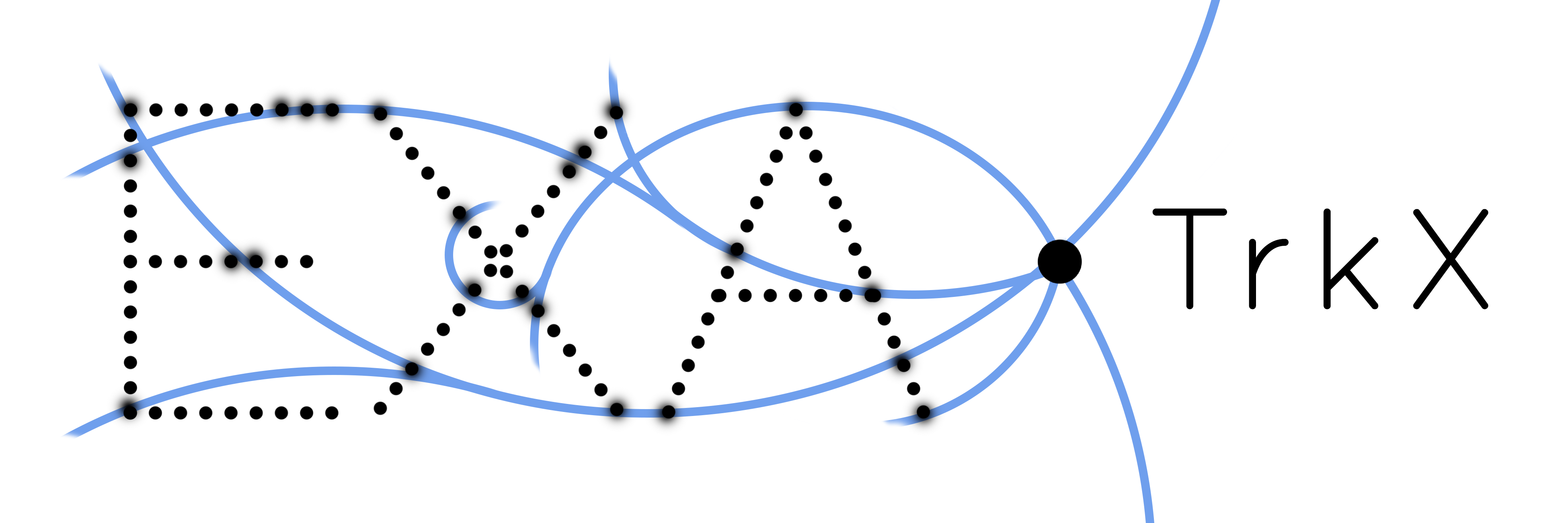 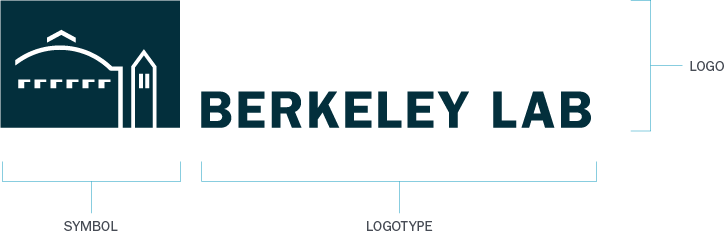 1
The tracking problem
Labels on hits
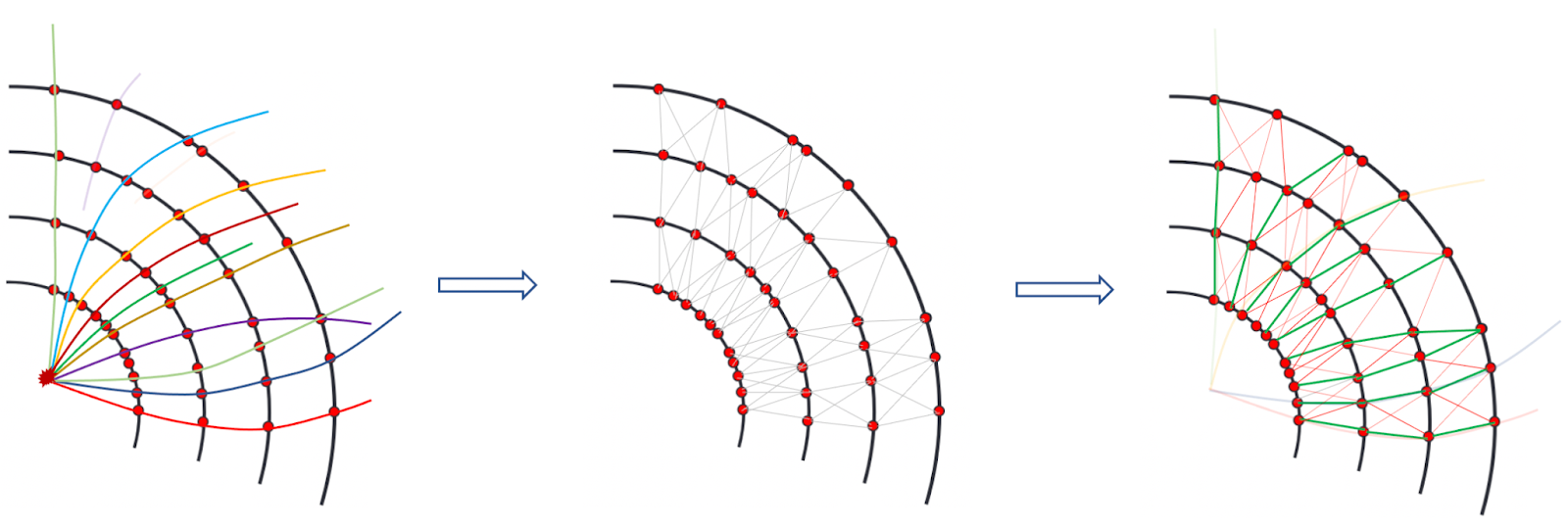 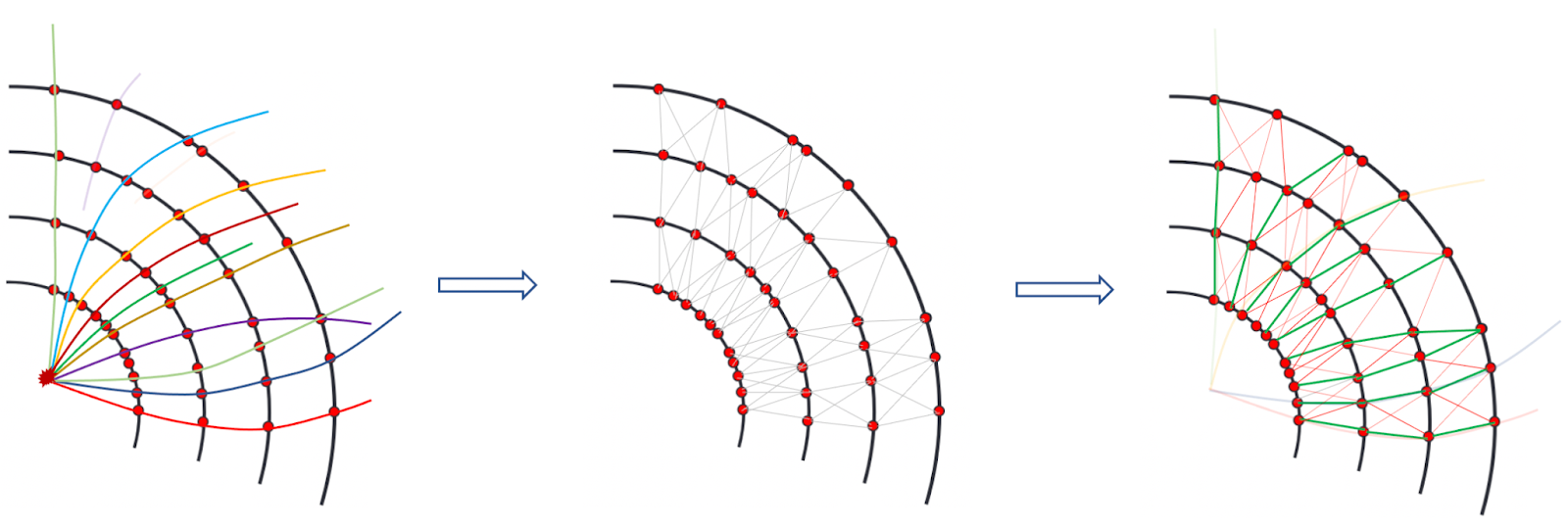 1
2
Protons collide in center of detector, “shattering” into thousands of particles
The charged particles travel in curved tracks through detector’s magnetic field (Lorentz force)
A track is defined by the hits left as energy deposits in the detector material, when the particle interacts with material
In this study, we use the TrackML Dataset [link], with variable-sized subsets of tracks selected
The goal of track reconstruction: Given set of hits from particles in a detector, assign label(s) to each hit.
3
1
2
3
4
4
1
5
3
4
5
1
6,7
3
5
4
6
5
6
6
7
7
7
8
8
8
8
9
9
9
9
1
2
3
4
5
Can reframe the problem of assigning label  hits
Assume the existence of some uniquely labelled “representative point” in each track object
Then our task is to assign hits  representative point
7
6
8
9
Hits to labels
2
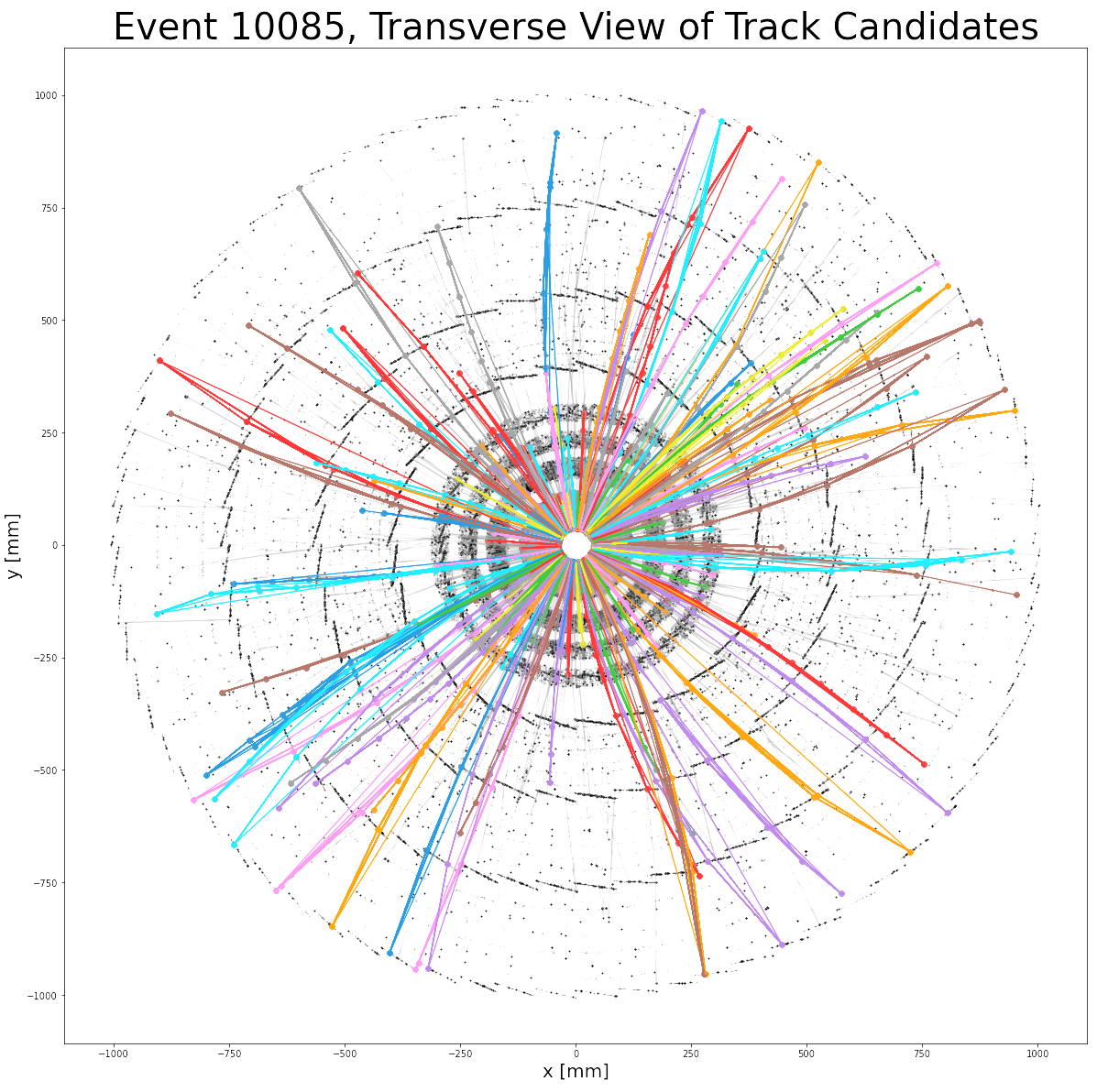 Tracking as Object detection
?
A well-studied problem in computer vision: Given an image, can we identify all discrete objects of interest and predict information about them?
Popular approach is to draw a bounding box as the representative label
Can’t directly use this approach for tracking: tracks are not localized in 3D space
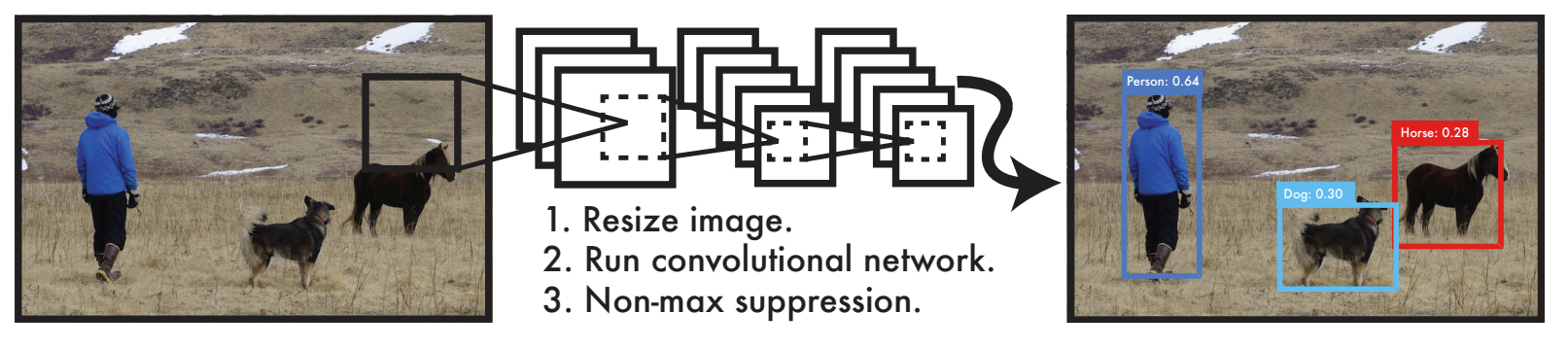 The “You Only Look Once” (YOLO) approach to detection: draw a bounding box and predict the object in a single step.
Redmond et al, arXiv: 1506.02640
3
Object detection as metric learning
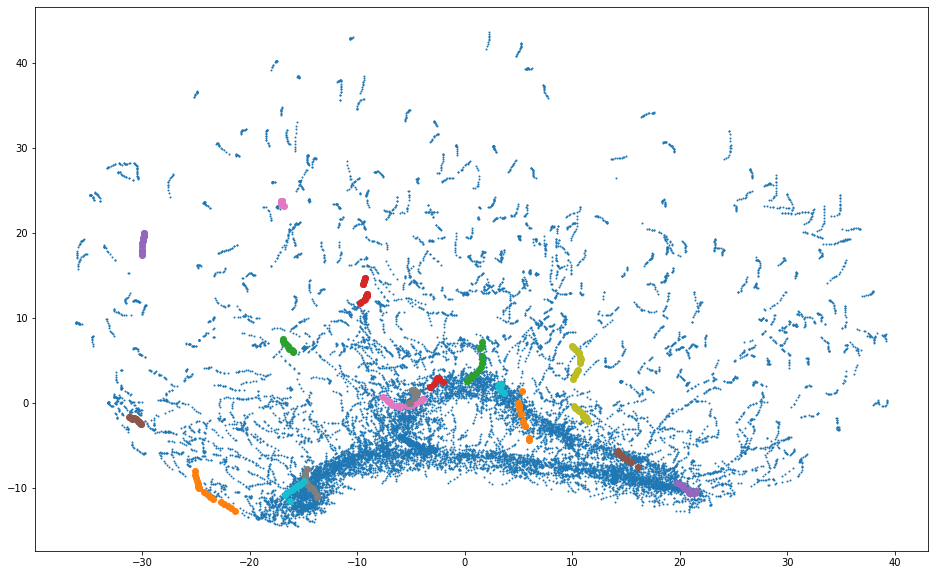 Random hit 2
Random hit 1
Works quite well, but some points are clearly better candidates for representative than others. Can we learn which points are good representative points?
4
Object condensation: learning Representative points
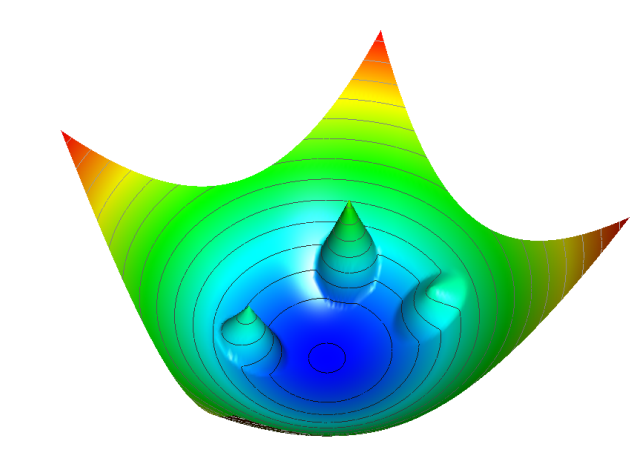 The potential function of members of the same class relative to the representation point of that class (Kiesler 2020)
5
Desired loss function behaviour: a twitter inspiration
Idea: We can represent a social network as a directed graph of influence flow
Recuero et al, 2019, and Kim & Valente 2020 used network analysis to identify several types of user based on in-degree and out-degree of information flow
Let’s simplify: All members of network can be users (receive information from incoming edge) and influencers (send information to outgoing edge)
We can build a directed graph by learning for each member of the point cloud two embeddings in the same space: a user-embedding and an influencer-embedding
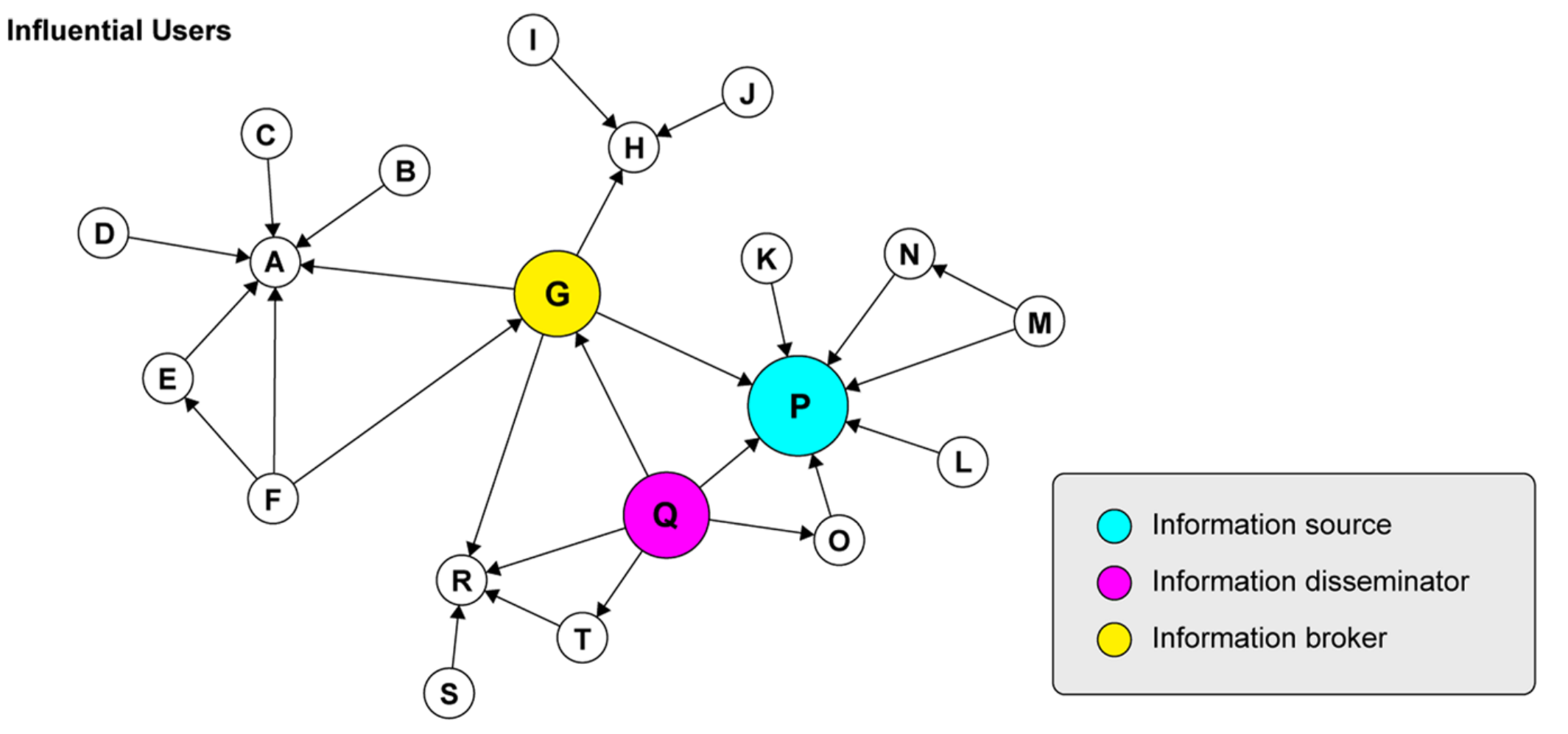 Kim & Valente 2020, COVID-19 Health Communication Networks on Twitter: Identifying Sources, Disseminators, and Brokers
Goal 1 We would like users of each class to crowd around exactly one influencer that represents their class
Goal 2 We want influencers to be distant from each other
6
[Speaker Notes: TODO: Make slide less busy
X? Highlight key points more clearly
X Crop image?
X Users vs. points vs. …]
Desired loss function behaviour
In this case, 4 out of 5 users are in the neighbourhood 
of an influencer
Position of user-embeddings
Position of influencer-embeddings
7
Desired loss function behaviour
Position of user-embeddings
Position of influencer-embeddings
Case A
Case B
Case C
8
The Influencer loss
The total Influencer Loss is at a minimum in this case
9
[Speaker Notes: Explain magic number 3]
A training montage
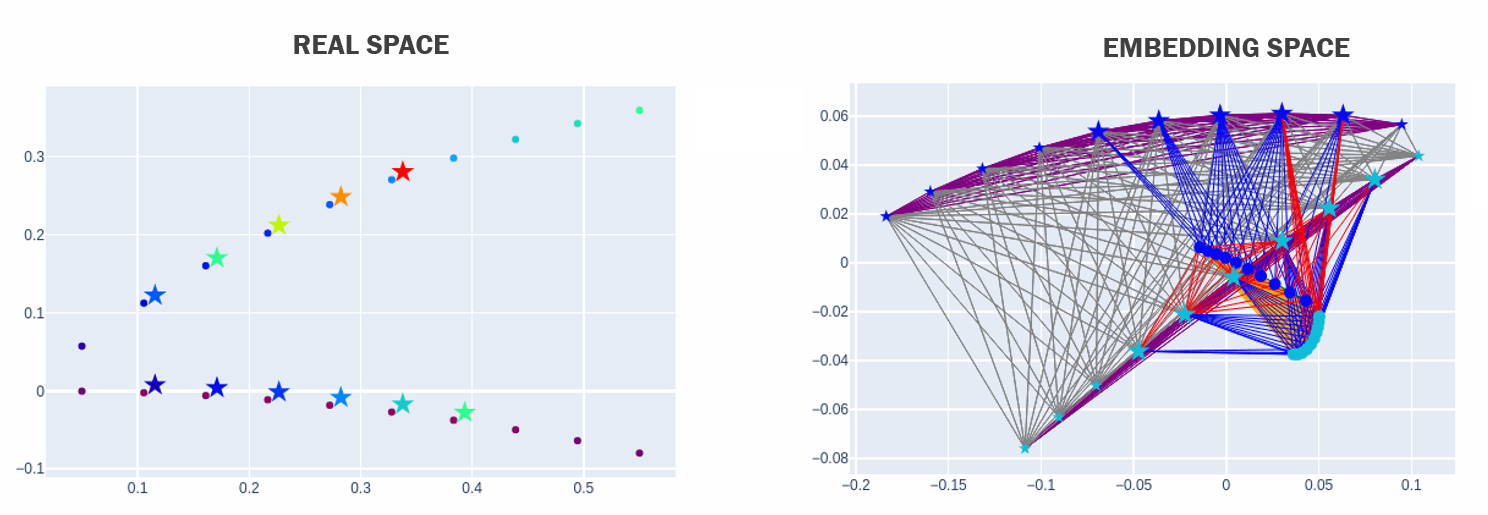 We can see the Influencer Loss working on two tracks above, across training epochs
In Real Space, we show only Users (circles) and Influencers (stars) when they are associated with an Influencer or User (respectively)
The color in Real Space is a projection in 1D of the location in Embedding Space
In Embedding Space, we should edges created, and connected Influencers are large stars, unconnected Influencers are small stars
10
A training montage
Real Space
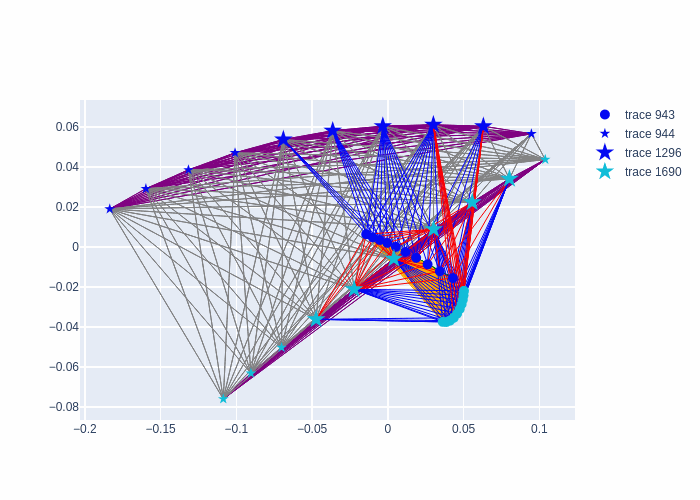 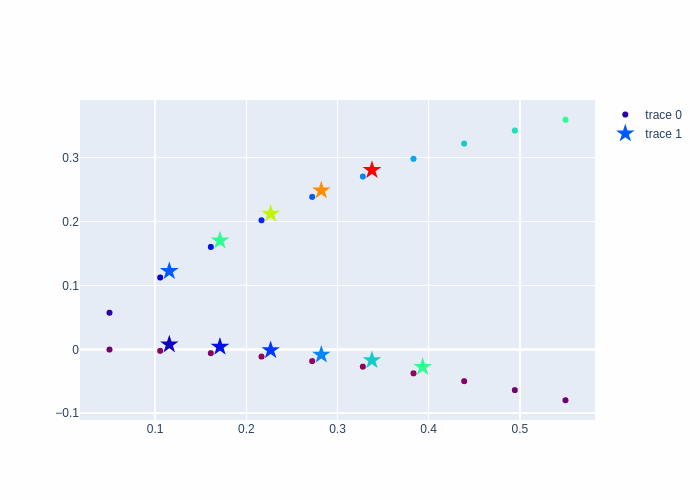 Embedding Space
We can see the Influencer Loss working on two tracks above, across training epochs
In Real Space, we show only Users (circles) and Influencers (stars) when they are associated with an Influencer or User (respectively)
The color in Real Space is a projection in 1D of the location in Embedding Space
In Embedding Space, we should edges created, and connected Influencers are large stars, unconnected Influencers are small stars
11
A training montage
Real Space
Embedding Space
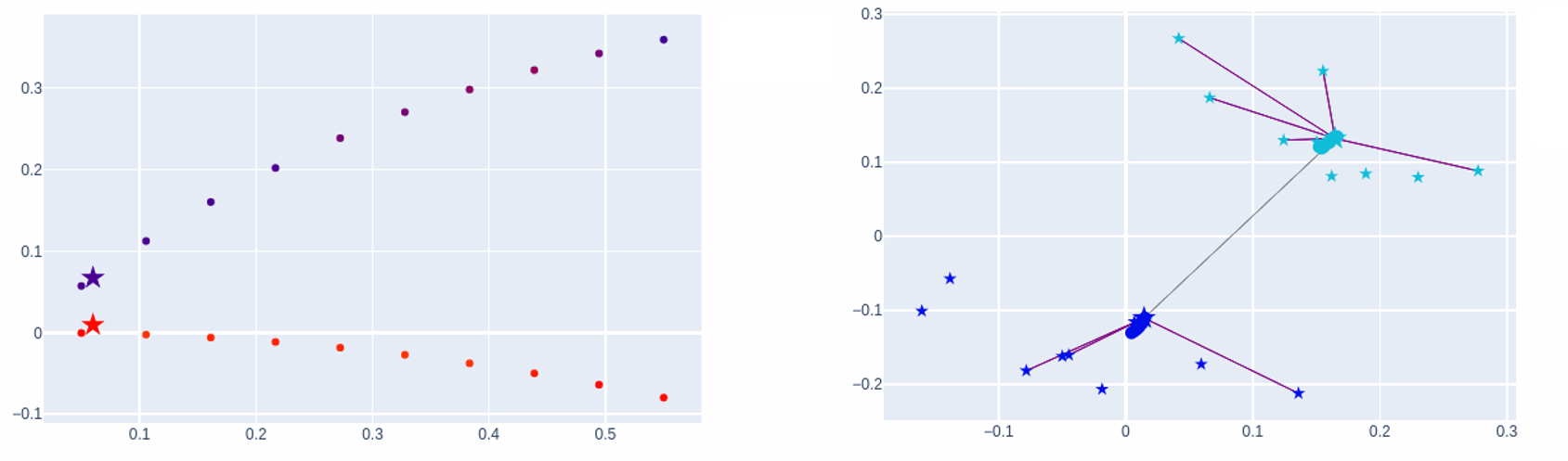 We can see the Influencer Loss working on two tracks above, across training epochs
In Real Space, we show only Users (circles) and Influencers (stars) when they are associated with an Influencer or User (respectively)
The color in Real Space is a projection in 1D of the location in Embedding Space
In Embedding Space, we should edges created, and connected Influencers are large stars, unconnected Influencers are small stars
12
[Speaker Notes: A backup slide for PDF]
Influencer Inference
Track candidates:
Position of user-embeddings
Position of influencer-embeddings
13
Physics Performance
Comparison of track reconstruction of naïve condensation and influencer condensation event size
Unfortunately, was not able to get performance results of Learned Object Condensation loss (Kiesler 2020) for this study, but see Killian Lieret & Gage deZoort’s talk for tracking results with this model (it’s right after this one!)
Influencer loss is able to condense tracks much more efficiently, and with far fewer fake track candidates
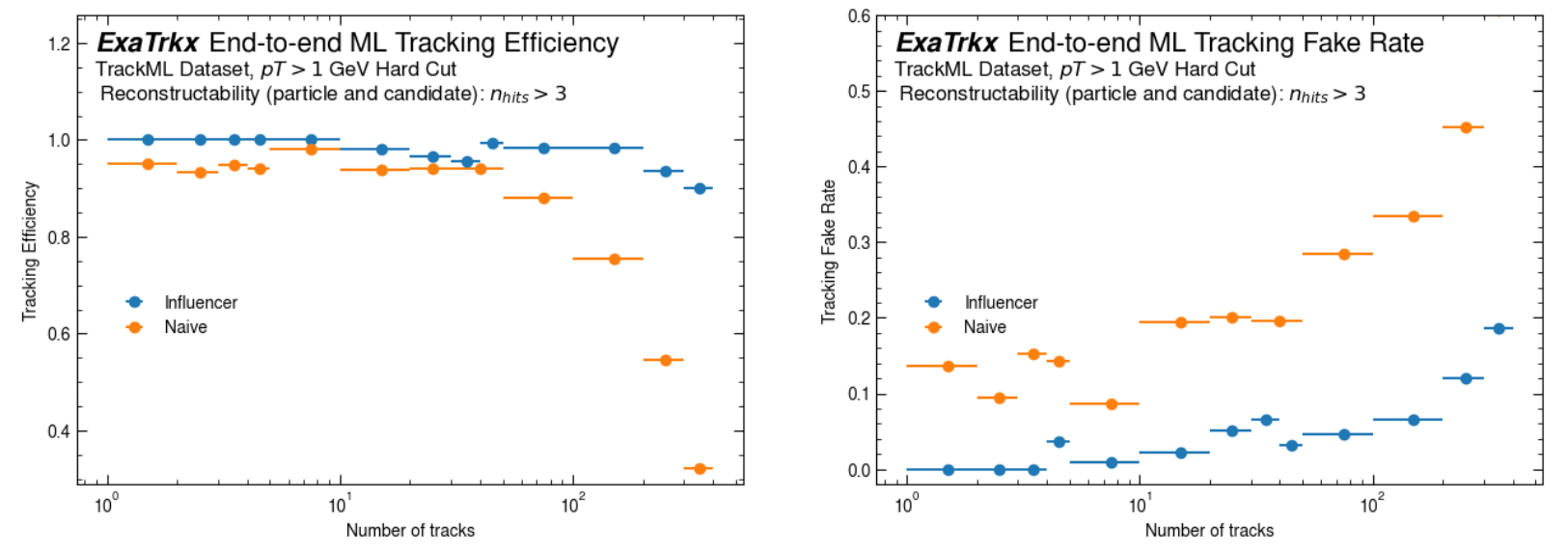 14
Computational performance
Influencer loss is currently an expensive calculation and a slow function to minimize, compared with the Naïve Hinge Loss
However, this cost is only incurred during training and is amortized in inference
The Naïve model’s greedy condensation creates tracks sequentially, while the Influencer condensation occurs in parallel and on a significantly more sparse neighbourhood structure (c.f. the training montage to see this at work)
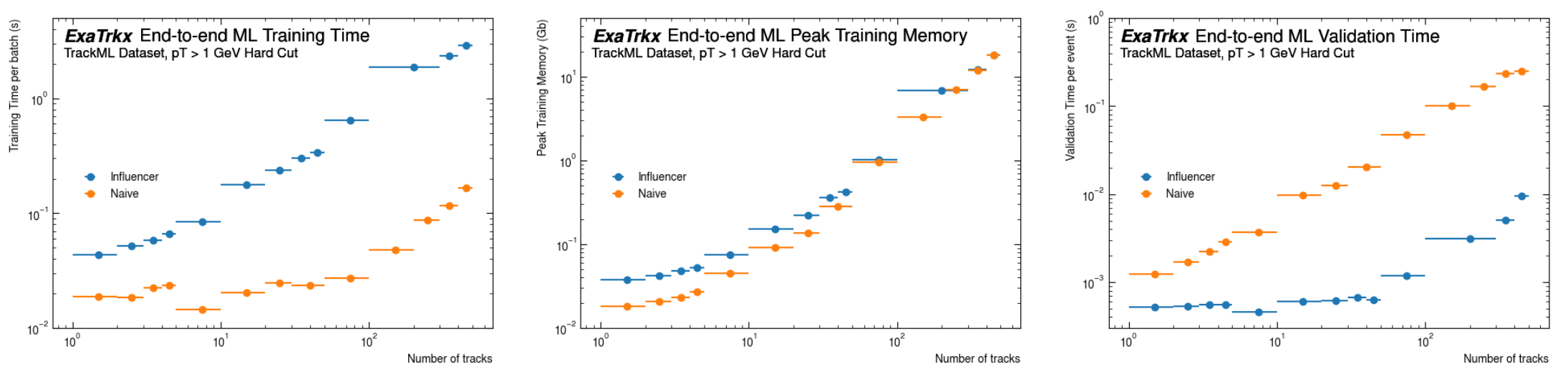 15
Conclusion
A sample of Influencer condensed tracks with high duplicate rate
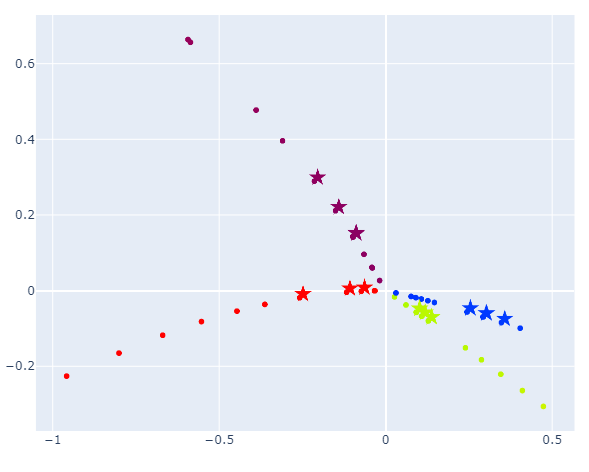 Influencer Condensation is a direct mapping of the Tracking Problem onto geometry: one representative per track, with no post-processing step
We see favourable performance of Influencer Condensation across event size, compared with the Naïve Condensation approach
Future work
Training of Influencer contains an expensive loop over each track – to replace this with a tensor implementation of User-Influencer loss
Still running on simplified tracking problem (subset of TrackML) – to study performance in realistic LHC-like conditions
Influencer can create high duplicate rate (see figure): Investigating ways to tune loss for lower duplication
Use Influencer representatives as way to regress and classify track properties
16
Thank you!						Previous work & References
Object condensation: one-stage grid-free multi-object reconstruction in physics detectors, graph, and image data, Kiesler 2020 [link]
Multi-particle reconstruction in the High Granularity Calorimeter using object condensation and graph neural networks, Qasim et al 2021 [link]
End-to-end multi-particle reconstruction in high occupancy imaging calorimeters with graph neural networks, Qasim et al 2022 [link]
Learning representations of irregular particle-detector geometry with distance-weighted graph networks, Qasim et al 2019 [link]
Point Cloud Instance Segmentation using Probabilistic Embeddings, Zhang et al 2019 [link]
Instance Segmentation by Jointly Optimizing Spatial Embeddings and Clustering Bandwidth, Neven et al 2019 [link]
Representation Learning for Object Detection from Unlabeled Point Cloud Sequences, Huang et al 2022 [link]
Object Condensation for GNN-Based Particle Tracking, De Zoort 2022 [link]
17